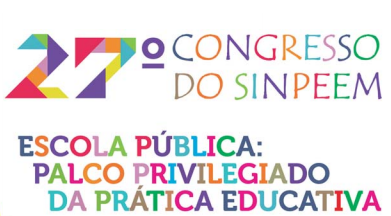 Lidando com a inclusão no dia a dia escolar
Definindo um trajeto
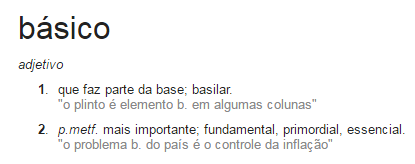 Definindo o essencial
Gestão – rede de relações
Definindo o nosso ponto de fuga
O essencial:
A ação gestora como proponente  e organizadora das condições de inclusão, de todos.

Inclusão que começa com os funcionários, professores e, assim, culmina em melhores condições de escolarização de todos os alunos.
Sugestões:
Monitoria e tutoria entre alunos

Monitoria e tutoria entre professores

Monitoria e tutoria entre professores e alunos